Restricted data DERIVATIVE classifiers course
Training for Personnel who Classify Restricted Data and Formerly Restricted Data

February 2021
1
[Speaker Notes: All persons who classify matter containing RD or FRD must be RD Derivative Classifiers.  To become an RD Derivative Classifier, you must complete RD Derivative Classifier training in order understand the unique characteristics of RD and FRD, including when you can make a determination, when matter must be referred to DOE or DoD, the special marking requirements, and other information you need to do your job.  

This course is for persons in non-DOE agencies who deal with nuclear-related information and need to determine if matter contains Restricted Data or Formerly Restricted Data. This course contains the policy content necessary for a person to become an RD Derivative Classifier.  

In addition to completing this training, or similar training provided by your agency, you must follow your agency’s procedures to become an RD Derivative Classifier.  DoD military and Federal personnel do not have to be designated in writing, but DoD contractors and all other agency personnel must be designated as RD Derivative Classifiers in writing in accordance with agency procedures.]
Introduction – Nuclear-related Information is Unique
Nuclear-related information is classified as Restricted Data (RD), Formerly Restricted Data (FRD), and Transclassified Foreign Nuclear Information (TFNI) under the Atomic Energy Act (AEA)	

DOE issues Government-wide implementing policies in            10 CFR Part 1045, Nuclear Classification and Declassification (December 2018)

Each agency has an RD Management Official who implements the RD program and issues agency-specific policies

This presentation meets the requirements under 10 CFR Part 1045                 for persons who classify matter containing RD or FRD
2
[Speaker Notes: Nuclear-related information is classified as Restricted Data (RD), Formerly Restricted Data (FRD), and Transclassified Foreign Nuclear Information (TFNI) under the Atomic Energy Act (AEA).

Under the AEA, DOE has authority for, and is responsible for the classification and declassification of RD.  Under that authority, DOE issues Government-wide implementing policies under 10 CFR Part 1045, Nuclear Classification and Declassification.  

Each agency has an RD Management Official who implements the RD program and issues agency-specific policies.

This presentation meets the requirements under 10 CFR Part 1045 for persons who classify matter containing RD or FRD.]
Introduction - Special Characteristics of Nuclear-related       Information
This course will cover the policy requirements to classify matter containing RD and FRD, including details of the special characteristics of nuclear-related information
Special characteristics of nuclear-related information include:
No automatic declassification
Limited authority to determine initial classification and declassification
Special training for access and classification
Special marking
Special access requirements for RD
Foreign exchange of RD and FRD is only permitted under special agreements
3
[Speaker Notes: In this course you will learn the policy requirements to classify matter containing RD and FRD.  This includes learning details of the special characteristics of nuclear-related information, including:

     No automatic declassification
 
     Limited authority to determine initial classification and declassification

     Special training for access and classification

     Special marking

     RD has special access requirements

     Foreign exchange of RD and FRD is only permitted under special agreements

This course will cover theses special characteristics in detail. So let’s get started with learning about the classification of nuclear-related information. In the first section, we’ll discuss the basic information you’ll need to understand the classification and declassification of RD and FRD.]
Modules
A.  Fundamentals
B. 10 CFR Part 1045
C. Classification
D. Classification Markings
E. Redaction and Declassification
F. Other Considerations
4
[Speaker Notes: This training will cover:

- Fundamental information concerning information classified by the Atomic Energy Act

- Basic information on Title 10 Code of Federal Regulations, Part 1045, Nuclear 
  Classification and Declassification

- Classification review process

- Marking matter containing RD and FRD

- Redaction and Declassification of RD and FRD

- Other information about RD and FRD you should know as an RD Derivative Classifier]
Module AFundamentals
5
Module A Objectives
Define classification 
State the purpose of classification 
Identify authorities for classification 
Identify classification categories 
Define Transclassification
Identify classification levels 
Apply the "Precedence Rule" 
Identify classification abbreviations
6
[Speaker Notes: Upon completion of Module A you should be able to:

- Define classification
 
- State the purpose of classification 

- Identify authorities for classification 

- Identify classification categories 

- Define Transclassification

- Identify classification levels 

- Apply the "Precedence Rule" 

- Identify classification abbreviations]
What is Classification?
Classification is the process of identifying information that must be protected against unauthorized disclosure in the interest of national security
Security, in contrast, determines how to protect the information after it has been classified

Information that needs protection must be properly identified for the “gates, guns, guards" to protect it
7
[Speaker Notes: Classification is the process of identifying information that must be protected in the interest of national security.  Identifying the classification of information determines the security measures that must be taken to protect the information. 
 
Information that needs protection must be properly identified for the  “gates, guns, guards" to protect it.]
What are the Authorities for Classification?
Statute 
Law passed by Congress
Applies to any person in the United States
Atomic Energy Act of 1954
Presidential Executive Order 
Issued by the President
Applies to the Executive Branch
Executive Order (E.O.) 13526, Classified National Security Information
8
[Speaker Notes: There are two authorities for classification: statutes and Presidential Executive Orders.

Statutes are laws passed by Congress that apply to any person in the United States, whereas Presidential Executive Orders apply to the Executive branch.  

The two specific authorities that apply are the Atomic Energy Act and the Executive Order, 13526.]
Classification Categories
There are four categories of classified information



Nuclear-related categories, classified by the Atomic Energy Act

Restricted Data (RD)

Formerly Restricted Data (FRD)

Transclassified Foreign Nuclear Information (TFNI)


Information classified by Presidential Executive Order

National Security Information (NSI)
9
[Speaker Notes: Based on the two authorities, there are four categories of classified information: Restricted Data (RD), Formerly Restricted Data (FRD), Transclassified Foreign Nuclear Information (TFNI), and National Security Information (NSI)

The three categories of RD, FRD, and TFNI were created under the Atomic Energy Act.  

The fourth classification category, National Security Information (NSI), is governed by Presidential Executive Order. This information is sometimes referred to as classified national security information or collateral.

Let’s examine the three nuclear-related categories.]
Restricted Data
Classified information related to the design, manufacture, or utilization of atomic weapons; the production of special nuclear material; or  the use of special nuclear material in the production of energy

Examples:
Nuclear weapon design
Nuclear material production
Naval reactor information
10
[Speaker Notes: We’ll start with Restricted Data.

Restricted Data is classified information related to the design, manufacture, or utilization of atomic weapons; the production of special nuclear material; or the use of special nuclear material in the production of energy.

Examples include:

    Nuclear weapon design;

    Nuclear material production such as gaseous diffusion and centrifuge; and

    Naval reactor information.]
Is all nuclear-related information RD?
Initially all nuclear-related information was RD; however, that is now no longer the case

Some information has been declassified, for example:
Civilian Reactors 
Biological effects

Some information has been transclassified to
FRD
TFNI
11
[Speaker Notes: Initially all nuclear-related information was RD; however, that is now no longer the case.

Some information has been declassified, for example:
     Civilian Reactors 
     Biological effects

Some information has been transclassified to FRD or TFNI.]
What is transclassification?
Section 142 of the AEA permits moving information from the RD category to other nuclear-related classification categories under certain circumstances
The process of moving information from the RD category into another classification category under Section 142 is referred to as
TRANSCLASSIFICATION
12
[Speaker Notes: What does Transclassification mean?

Section 142 of the AEA permits the removal of some information from the RD category to other nuclear-related classification categories under certain circumstances.

The process of moving information from the RD category into another classification category under Section 142 is referred to as “Transclassification”.]
Formerly Restricted Data
Classified information that was once RD, but DOE and DoD jointly decided it should be transclassified to FRD in order to more easily share information necessary for military utilization

Examples: 
Stockpile quantities
Nuclear weapons safety and storage
Nuclear weapon yields
Locations of nuclear weapons (past and present)
13
[Speaker Notes: The second classification category is Formerly Restricted Data or FRD. 

FRD is classified information, that was once RD, but DOE and DoD jointly determined that it should be transclassified to the FRD category to more easily share information necessary for military utilization.

Examples of FRD include:

     Nuclear weapon quantities

     Nuclear weapons safety and storage
    
     Nuclear weapon yields; and

     Locations of nuclear weapons, including past locations]
Transclassified Foreign Nuclear Information
Classified information that was once RD, but DOE and the Intelligence Community jointly decided it should be transclassified to TFNI in order to more easily share information concerning foreign nuclear programs for intelligence-related purposes

Examples:
Foreign nuclear weapon design
Foreign nuclear material production

Note:  This information has been transclassified since 1954.  However, it did not have a specific designation or marking until 2010 – so there are many existing documents containing TFNI that are not marked as TFNI.
14
[Speaker Notes: The third classification category is Transclassified Foreign Nuclear Information or TFNI.

Transclassified Foreign Nuclear Information is classified information that was once RD, but DOE and the Intelligence Community jointly determined that it should be transclassified to the TFNI category to more easily share information for intelligence-related purposes. 

Examples of TFNI include:
     Foreign nuclear weapon design; and
     Foreign nuclear material production

Transclassification of this information has been authorized since 1954.  However, it did not have a specific designation or marking until 2010, so there are many existing documents containing TFNI that are not marked as TFNI.   

TFNI is usually found in the intelligence community, so all of the requirements for TFNI are not covered in this training.  If you deal with classified information on foreign nuclear programs, ask your supervisor about TFNI training.]
Diagram of Transclassification
DOE and DoD act under Section 142d of the Atomic Energy Act
Transclassified to
Military 
Utilization
FRD
RD
Foreign
 Atomic Energy 
Programs
DOE and DNI act under Section 142e of the Atomic Energy Act
Transclassified to
TFNI
15
[Speaker Notes: This is a summary of the transclassification of information illustrating the information transclassified and the authorities for transclassification.

Up next, we will discuss RD and FRD authorities.]
Levels of Classification
The classification levels for RD, FRD, and TFNI are the same as for other classified information

Level indicates the degree of damage that could result to the national security in the event of unauthorized disclosure 

Top Secret - could reasonably be expected to cause EXCEPTIONALLY GRAVE DAMAGE to the national security

Secret - could reasonably be expected to cause                 SERIOUS DAMAGE to the national security

Confidential- could reasonably be expected to cause DAMAGE to the national security
16
[Speaker Notes: Like other classified information, RD, FRD, and TFNI are identified by level.

The classification level indicates the degree of damage that could result to the national security in the event of unauthorized disclosure. 

Top Secret - could reasonably be expected to cause EXCEPTIONALLY GRAVE DAMAGE to the national security. 

Secret - could reasonably be expected to cause SERIOUS DAMAGE to the national security.
Confidential- could reasonably be expected to cause DAMAGE to the national security.]
Levels of Classification (2)
For RD and TFNI, the DOE Director, Office of Classification, identifies the degree of damage to determine the level  

For FRD, DOE and DoD together identify the degree of damage to determine the level

Determinations are promulgated in classification guidance

RD Derivative Classifiers use the level identified in guidance or in portion-marked source documents
17
[Speaker Notes: For RD and TFNI, only the DOE Director, Office of Classification is authorized to identify the degree of damage to determine the level.
  
For FRD, DOE and DoD together identify the degree of damage to determine the level
Determinations are promulgated in classification guidance.
 
RD Derivative Classifiers use the level identified in guidance or in portion-marked source documents.]
Precedence Rule
The overall classification of matter (or page) is the highest level and most restrictive category of information in the matter (or on that page)

For example: TSNSI + CRD = TSRD
18
[Speaker Notes: Now that you know the categories and levels associated with classified nuclear-related information, you need to understand the use of these in determining the overall classification of matter that contains more than one category and/or level of information.

You are already familiar with the precedence of the level of information, Top Secret being the most sensitive.  However, you may have not had to deal with matter containing multiple categories. The order of precedence, with the most restrictive first, is RD, FRD, TFNI, and NSI.  

The overall classification of matter is the highest level of information and the highest category of information.  For example, the overall classification of matter that contains TSNSI and CRD would be TSRD.]
Abbreviations
Top Secret	Restricted Data				  - TS//SRD
			Formerly Restricted Data 			  - TS//FRD
			Transclassified Foreign Nuclear Information	  - TS//TFNI
			National Security Information 		  - TS

Secret		Restricted Data				  - S//RD
			Formerly Restricted Data			  - S//FRD
			Transclassified Foreign Nuclear Information	  - S//TFNI 
			National Security Information		  - S

Confidential	Restricted Data				  - C//RD
			Formerly Restricted Data			  - C//FRD
			Transclassified Foreign Nuclear Information	  - C//TFNI
 			National Security Information 		  - C

(Level and category may also not be separated or separated by  “-” or “/”)
19
[Speaker Notes: Here are the abbreviations used for RD, FRD or TFNI matter, often seen in portion markings.  

If the category is omitted and only the level is indicated, the information is assumed to be NSI.  If there is a classification category, it must be included.  

The most common method of indicating the level and category is to separate the two by a double slash.  However, this is not a requirement and the level and category may not be separated at all or may also be separated by a dash or a single slash.]
Module A
Exercises
20
Module A Exercise 1
Which of the following is NOT a classification category?
Restricted Data (RD) 
National Security Information (NSI) 
Formerly Restricted Data (FRD) 
For Official Use Only (FOUO)
21
[Speaker Notes: Which of the following is NOT a classification category?

Restricted Data (RD) 
National Security Information (NSI) 
Formerly Restricted Data (FRD) 
For Official Use Only (FOUO)]
Module A Exercise 1 - Answer
Which of the following is NOT a classification category?
Restricted Data (RD) 
National Security Information (NSI) 
Formerly Restricted Data (FRD) 
 For Official Use Only (FOUO)
22
[Speaker Notes: For Official Use Only is controlled unclassified information; it is not a classification category.]
Module A Exercise 2
Formerly Restricted Data: (check all that apply)

was removed from the RD category and is no longer classified
concerns military utilization
includes past locations of nuclear weapons
is under the sole authority of DoD
23
[Speaker Notes: Select all that are true concerning Formerly Restricted Data

was removed from the RD category and is no longer classified
concerns military utilization
includes past locations of nuclear weapons
is under the sole authority of DoD]
Module A Exercise 2 - Answer
Formerly Restricted Data: (check all that apply)

was removed from the RD category and is no longer classified
concerns military utilization
includes past locations of nuclear weapons
is under the sole authority of DoD
24
[Speaker Notes: FRD concerns military utilization and includes past locations of nuclear weapons.

Although FRD was removed from the RD category, it is still classified.

DOE and DoD have joint responsibility for FRD.]
Module A Exercise 3
Based on the "Precedence Rule," matter containing Secret National Security Information and Confidential Formerly Restricted Data would be classified as:

Confidential National Security Information (C)
Secret Formerly Restricted Data (S//FRD)
Secret National Security Information (S)
Confidential Formerly Restricted Data (C//FRD)
None of the above
25
[Speaker Notes: Based on the "Precedence Rule," matter containing Secret National Security Information and Confidential Formerly Restricted Data would be classified as:
Confidential National Security Information
Secret Formerly Restricted Data
Secret National Security Information
Confidential Formerly Restricted Data
None of the above]
Module A Exercise 3 - Answer
Based on the "Precedence Rule," matter containing Secret National Security Information and Confidential Formerly Restricted Data would be classified as:

Confidential National Security Information (C)
Secret Formerly Restricted Data (S//FRD)
Secret National Security Information (S)
Confidential Formerly Restricted Data (C//FRD)
None of the above
26
[Speaker Notes: Under the precedence rule the overall classification of matter containing Secret NSI and Confidential FRD is SFRD.]
Module A Summary
This module covered:
Definition and purpose of classification
Authorities for classification 
Categories and levels of classified information 
Definition of transclassification
Precedence Rule
Abbreviations used in classification
27
[Speaker Notes: This module covered:

Definition and purpose of classification

Authorities for classification 

Categories and levels of classified information
 
Definition of transclassificatoin

Precedence Rule

Abbreviations used in classification]
Module B10 CFR Part 1045,Nuclear Classification and Declassification
28
Module B Objectives
Understand the requirements of 10 CFR part 1045

Be able to identify the following: 
Purpose and applicability of 10 CFR part 1045
Roles and responsibilities under 10 CFR part 1045 
Limitations of RD Derivative Classifier authority
29
[Speaker Notes: Upon completion of this module, you should be able to:

Understand the requirements of 10 CFR part 1045 and be able to identify the following: 
Purpose and applicability of 10 CFR part 1045
Roles and responsibilities under 10 CFR part 1045 
Limitations of RD Derivative Classifier authority]
Purpose
10 CFR part 1045 

DOE issued regulation to establish Government-wide policies for implementing the Atomic Energy Act

Ensures consistent implementation of RD, FRD, and TFNI policies and procedures throughout the Government 

Latest revision dated December 2018
30
[Speaker Notes: DOE issued 10 CFR part 1045 to establish the Government-wide policies for implementing the Atomic Energy Act and ensure consistent policies throughout the Government.  

10 CFR part 1045 was updated in December 2018, the changes became effective in January 2019.]
Applicability
10 CFR part 1045 applies to ANY PERSON (not just to Government agencies) who has access to or who generates material that potentially contains RD, FRD, or TFNI
31
[Speaker Notes: 10 CFR part 1045 applies to ANY PERSON who has access to or who generates material that potentially contains RD, FRD, or TFNI.  

“Any person” means that it applies to private entities as well as Government agencies.]
Overall Responsibilities
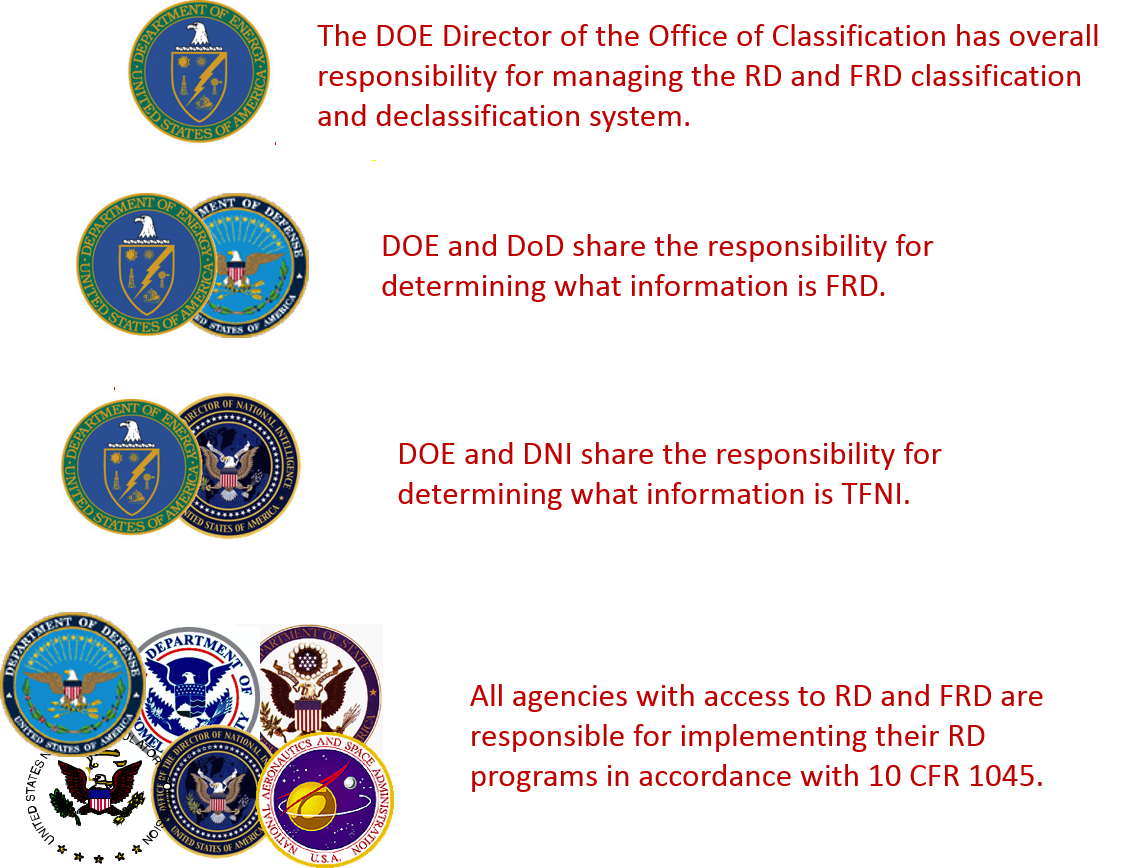 32
[Speaker Notes: The DOE Director, Office of Classification is responsible for managing the RD/FRD classification and declassification system on behalf of the Secretary of Energy.

DOE and DoD jointly determine what information is FRD. DOE and DNI jointly determine what information is TFNI.  

All agencies with access to RD and FRD are responsible for implementing their RD programs in accordance with 10 CFR part 1045.]
DOE’s Role in Nuclear Classification
Determine what new information is RD
Determine what RD/TFNI may be declassified
In consultation with DoD, determine what information can be transclassified to FRD and what FRD can be declassified
In consultation with the DNI, determine what information can be transclassified to TFNI 
Prepare classification guidance that covers RD, FRD, and TFNI and review classification guidance developed by other agencies to ensure that references to RD, FRD, and TFNI are consistent with DOE guidance 
Review matter forwarded by other agencies that has been requested under the Freedom of Information Act (FOIA) or Mandatory Declassification Review (MDR) requests and that may contain or are marked as containing RD, FRD, and TFNI
33
[Speaker Notes: As noted, the Atomic Energy Act gives DOE the responsibility for RD. DOE issues the Government-wide requirements for RD, FRD, and TFNI.  Some of DOE’s specific responsibilities include (but are not limited to):

Determine what new information is RD
Determine what RD/TFNI may be declassified
In consultation with DoD, determine what information can be transclassified to FRD and what FRD can be declassified
In consultation with the Director of National Intelligence (DNI), determine what information can be transclassified to TFNI 
Prepare classification guidance that covers RD, FRD, and TFNI and review classification guidance developed by other agencies to ensure that references to RD, FRD, and TFNI are consistent with DOE guidance 
Review matter forwarded by other agencies that has been requested under the Freedom of Information Act (FOIA) or Mandatory Declassification Review (MDR) requests and that may contain or are marked as containing RD, FRD, and TFNI]
Agency Implementation
Agencies appoint an RD Management Official who implements the RD program by: 
Developing agency-specific policies
Ensuring persons with access to or who classify RD, FRD, and TFNI are appropriately trained 
Ensuring classification guidance that contains RD, FRD,  and TFNI is developed jointly with or coordinated with  DOE and is reviewed every 5 years for consistency with DOE guidance
Serving as the primary point of contact for questions concerning RD and FRD
34
[Speaker Notes: Agencies implement the requirements through the appointment of an RD Management Official who implements the RD program by: 
Developing agency-specific policies
Ensuring persons with access to or who classify RD, FRD, and TFNI are appropriately trained 
Ensuring classification guidance that contains RD, FRD, and TFNI is developed jointly with or coordinated with DOE and is reviewed every 5 years for consistency with DOE guidance
Serving as the primary point of contact for questions concerning RD and FRD]
RD Derivative Classifier Responsibilities
Complete required training
Review matter to determine if it contains RD or FRD
Understand when matter that potentially contains RD or FRD must be submitted to DOE or DoD for review
Use approved applicable classification guides, bulletins, or portion-marked source documents as a basis for classification
Challenge the classification of RD or FRD that they believe is misclassified
35
[Speaker Notes: Only an RD Derivative Classifier can determine that matter contains RD or FRD and authorize it to be marked as such.

RD Derivative Classifiers must: 
Complete required training
Review matter to determine if it contains RD or FRD
Understand when matter that potentially contains RD or FRD must be submitted to DOE or DoD for review
Use approved applicable classification guides, bulletins, or portion-marked source documents as a basis for classification
Challenge the classification of RD or FRD that they believe is misclassified

Follow your agency procedures or contact your RD Management Official if you need to classify matter containing RD or FRD.]
RD Derivative Classifier’s Role in Nuclear Classification
An RD Derivative Classifier is required to:
Review matter that potentially contains RD or FRD and determine if it contains RD or FRD

Upgrade the classification of matter containing RD or FRD

    For example, they can upgrade Confidential to  Confidential//FRD, or Secret//FRD to Secret//RD

Downgrade the classification level of matter containing RD      or FRD - for example, they can downgrade Top Secret//RD to Secret//RD, or downgrade Secret//FRD to Confidential//FRD

Redact RD or FRD from portion marked matter                                   (when it is NOT for public release)
36
[Speaker Notes: An RD Derivative Classifier is required to: 

Review matter that potentially contains RD or FRD and determine if it contains RD or FRD

Upgrade the classification of matter containing RD or FRD. For example, they can upgrade Confidential to Confidential//FRD, or Secret//FRD to Secret//RD

Downgrade the classification level of matter containing RD or FRD. For example, they can downgrade Top Secret//RD to Secret//RD, or downgrade Secret//FRD to Confidential//FRD

Redact RD or FRD from portion marked documents, if it is not intended for public release]
RD Derivative Classifier Authority - Limitations
An RD Derivative Classifier cannot
Make classification determinations outside of their subject matter expertise unless the determination is based on a portion-marked source document
Redact RD or FRD from matter that is not portion marked
Declassify matter containing RD or FRD
Downgrade the classification category of matter containing RD or FRD. For example, they cannot downgrade Secret//RD to Secret//FRD, or Secret//RD to Secret
Review matter intended for public release that is marked as or that potentially contains RD or FRD
37
[Speaker Notes: RD Derivative Classifiers cannot:

Make classification determinations outside their subject areas of their expertise unless the determination is based on a portion-marked source document.

Redact RD or FRD from matter that is not portion marked.

Declassify matter containing RD and FRD. 

Downgrade the classification category of matter containing RD or FRD.                                   For example, they cannot downgrade Secret//RD to Secret//FRD, or downgrade Secret//RD to Secret.

Review matter intended for public release that is marked as or potentially contains RD or FRD.]
RD Derivative Classifier Limitations- Subject Matter Expertise
Unless classification is based on an applicable portion-marked source document, an RD Derivative Classifier must have subject matter expertise in the information in order to make a determination
38
[Speaker Notes: Unless classification is based on an applicable portion-marked source document, an RD Derivative Classifier must have subject matter expertise in the information in order to make a determination.]
RD Derivative Classifier Limitations- Redacting RD or FRD
An RD Derivative Classifier may remove RD or FRD portions from matter

Only if the matter is not for public release

Only if the matter is portion-marked, and 
  
After removal, the matter is reviewed to verify it does not potentially contain RD or FRD (e.g., ensure all portions are correctly identified as not RD or FRD and that there are no classified associations)
39
[Speaker Notes: There are limitations for when an RD Derivative Classifier may redact RD or FRD from matter.  

An RD Derivative Classifier may remove RD or FRD portions from matter

Only if the matter is not for public release

Only if the matter is portion-marked, and   

After removal, the matter is reviewed to verify it does not potentially contain RD or FRD (e.g., ensure all portions are correctly identified as not RD or FRD and that there are no classified associations)]
RD Derivative Classifier Limitations- Redacting RD or FRD (2)
If the matter is for public release or is not portion marked:


Only an authorized person within DOE may remove the RD (DOE or DoD for FRD) portions in documents intended for public release or if it is not portion marked
 


Contact your supervisor or RD Management Official for procedures to submit matter to DOE
40
[Speaker Notes: There are limitations for when an RD Derivative Classifier may redact RD or FRD from matter.  

If the matter is for public release or is not portion marked:

Only an authorized person within DOE may remove the RD (DOE or DoD for FRD) portions in documents intended for public release or if it is not portion-marked

Contact your supervisor or RD Management Official for procedures to submit matter to DOE]
RD Derivative Classifier Limitations- Declassification and Category Downgrade
For declassification
Only authorized persons within DOE can declassify matter marked as RD
Only authorized persons within DOE or DoD can declassify matter marked as FRD

To downgrade the category (e.g., Secret//RD to Secret//FRD, or Secret//RD to Secret)
Only authorized persons within DOE can downgrade the classification category of matter marked as RD
Only authorized persons within DOE or DoD can downgrade the classification category of matter marked as FRD
41
[Speaker Notes: Declassification
Only authorized persons within DOE can declassify matter marked as RD.
Only authorized persons within DOE or DoD can declassify matter marked as FRD.

Downgrade
Only authorized persons within DOE can downgrade the classification category of matter marked as RD.
Only authorized persons within DOE or DoD can downgrade the classification category of matter marked as FRD.]
RD Derivative Classifier Limitations - Public Release
Any person who generates matter intended for public release that potentially contains RD or FRD must ensure that it is appropriately reviewed for classification
Matter that potentially contains RD must be submitted to DOE for review 
Matter that potentially contains FRD must be submitted to DOE and/or DoD for review
Consult your agency’s policy or contact your RD Management Official for coordination procedures
42
[Speaker Notes: Any person who generates matter intended for public release that potentially contains RD or FRD must ensure that it is appropriately reviewed for classification.
Matter that potentially contains RD must be submitted to DOE for review 
Matter that potentially contains FRD must be submitted to DOE and/or DoD for review

Consult your agency’s policy or contact your RD Management Official for coordination procedures.]
Module B
Exercises
43
Module B Exercise 1
Which of the following establishes the policies and procedures to implement the requirements of the Atomic Energy Act of 1954?
32 CFR part 2001
10 CFR part 1045
Executive Order 13526
"No Comment" policy
44
[Speaker Notes: Which of the following establishes the policies and procedures to implement the requirements of the Atomic Energy Act of 1954?
32 CFR part 2001
10 CFR part 1045
Executive Order 13526
"No Comment" policy]
Module B Exercise 1 - Answer
Which of the following establishes the policies and procedures to implement the requirements of the Atomic Energy Act of 1954?
32 CFR part 2001
10 CFR part 1045
Executive Order 13526
"No Comment" policy
45
[Speaker Notes: 10 CFR part 1045 establishes the policies and procedures to implement the requirements of the Atomic Energy Act of 1954.]
Module B Exercise 2
The individual responsible for making determinations on whether matter contains RD or FRD when the matter is not intended for public release is the _______________________________.

Restricted Data Derivative Classifier
Restricted Data Management Official
DOE Director of the Office of Classification
None of the above
46
[Speaker Notes: The individual responsible for making determinations on whether matter contains RD or FRD when the matter is not for public release is the _____________________.

Restricted Data Derivative Classifier
Restricted Data Management Official
DOE Director of the Office of Classification
None of the above]
Module B Exercise 2 - Answer
The individual responsible for making determinations on whether matter contains RD or FRD when the matter is not intended for public release is the _______________________________.

Restricted Data Derivative Classifier
Restricted Data Management Official
DOE Director of the Office of Classification
None of the above
47
[Speaker Notes: An RD Derivative Classifier is responsible for making determinations on whether matter contains RD or FRD when the matter is not intended for public release.]
Module B Exercise 3
Classification of Restricted Data (RD) is the ___________________________.

 joint responsibility of DOE and DoD 
 joint responsibility of DOE and the President 
 sole responsibility of DoD 
 sole responsibility of DOE
48
[Speaker Notes: Classification of Restricted Data (RD) is the ___________________________.

joint responsibility of DOE and DoD 
joint responsibility of DOE and the President 
sole responsibility of DoD 
sole responsibility of DOE]
Module B Exercise 3 - Answer
Classification of Restricted Data (RD) is the ___________________________.

 joint responsibility of DOE and DoD 
 joint responsibility of DOE and the President 
 sole responsibility of DoD 
 sole responsibility of DOE
49
[Speaker Notes: The classification of RD is the sole responsibility of DOE.]
Module B Summary
This module covered:
Purpose and applicability of 10 CFR part 1045 
Roles and responsibilities of agencies/individuals 
Limitations of RD Derivative Classifier authority
50
[Speaker Notes: This module covered:
Purpose and applicability of 10 CFR part 1045 
Responsibilities of agencies/individuals 
Limitations of RD Derivative Classifier authority]
Module CClassification
51
Module C Objectives
Know the procedures that must be followed to ensure proper classification of matter containing RD or FRD and be able to: 
Distinguish between information and matter
Understand differences between initial classification decisions and derivative classification decisions
Understand process for classifying matter containing RD and FRD 
Identify the qualifications required for agency personnel to classify matter containing RD and FRD
Understand use of classification guides 
Understand how a source document is used to determine classification of derived information 
Understand process for classification by association or compilation 
Identify process to follow in the absence of classification guidance
52
[Speaker Notes: The objectives of this module are to know the procedures that must be followed to ensure the proper classification of matter containing RD or FRD, to include the use of classification guides, and be able to: 
 
Distinguish between information and matter
Understand differences between initial classification decisions and derivative classification decisions
Understand process for classifying matter containing RD and FRD
Identify the qualifications required for agency personnel to classify matter containing RD and FRD
Understand use of classification guides 
Understand how a source document is used to determine classification of derived information 
Understand process for classification by association or compilation 
Identify process to follow in the absence of classification guidance]
Information versus Matter
Information refers to the facts, data, or knowledge itself, regardless of form
Matter conveys information.  Matter can be ANY media, not just paper documents
53
[Speaker Notes: Information refers to the facts, data, or knowledge itself, regardless of form.
Matter conveys information.  Matter can be ANY media, not just paper documents.]
Matter
Matter can take many different forms, such as: 
Videos
Photographs
Electronic media
Drawings
Books
Material
54
[Speaker Notes: Matter can take many different forms other than documents, such as: 
Videos
Photographs
Electronic media
Drawings
Books
Material]
Initial versus Derivative Classification
Initial classification is a decision that new information meets the criteria of the Atomic Energy Act of 1954 and must be protected
Derivative classification is a decision that matter is classified based on classification guidance or a portion-marked source document
Markings are for example purposes only
55
[Speaker Notes: Initial classification is a decision that new information meets the criteria of the Atomic Energy Act of 1954 and must be protected.

Derivative classification is a decision that matter is classified based on classification guidance or a portion-marked source document.]
Initial Classification
Unlike NSI, which requires action by an original classifier           to make a determination that new information is classified, new information that may be RD is presumed classified
For nuclear-related information, only the DOE Director, Office of Classification, is authorized to make the initial determination that the information is, or is not, RD 
Determinations by the DOE Director, Office of Classification, are promulgated in classification guidance
56
[Speaker Notes: Unlike NSI, which requires action by an original classifier to make a determination that new information is classified, new information that may be RD is presumed classified.

For nuclear-related information, only the DOE Director, Office of Classification, is authorized to make the initial determination that the information is, or is not, RD.  

Determinations by the DOE Director, Office of Classification, are promulgated in classification guidance.]
Derivative Classification of Matter Containing RD and FRD
If matter potentially contains RD or FRD information, the matter must be submitted            to an RD Derivative Classifier for review
57
[Speaker Notes: If matter potentially contains RD or FRD information, the matter must be submitted to an RD Derivative Classifier for review.]
Derivative Classification of Matter Containing RD and FRD (2)
Determination by an RD Derivative Classifier as to whether matter contains RD or FRD must be based on

Classification guidance; or
 
Applicable portion-marked source document
Markings are for example purposes only
58
[Speaker Notes: The determination by an RD Derivative Classifier as to whether matter contains RD or FRD must be based on

Classification guidance; or 

Applicable portion-marked source document]
Classification Guides with RD/FRD topics
Identify classified information and specifies the level and category

Include what is unclassified information

Must be issued, approved, or reviewed by DOE

Are published by subject or             program area

Must only be used by RD Derivative Classifiers to make determinations          in their subject areas of expertise
59
[Speaker Notes: Classification guides that contain RD or FRD topics:

     - Identify classified information and specifies the level and category

     - Include what is unclassified information

     - Must be issued, approved, or reviewed by DOE

     - Are published  by subject or program area

     - Must only be used by RD Derivative Classifiers to make determinations in their 
       subject areas of expertise]
Classification Guides (2)
Classification guides concerning RD and FRD can be issued by DOE alone, jointly by DOE and other agencies, or by other agencies 

If another agency guide contains RD or FRD topics, the guide must be coordinated with the DOE Office of Classification to ensure it is consistent with current DOE policy
Markings are for training purposes only
60
[Speaker Notes: Classification guides concerning RD and FRD can be issued by DOE alone, jointly by DOE and other agencies, or by other agencies. 

If another agency guide contains RD or FRD topics, the guide must be coordinated with the DOE Office of Classification to ensure it is consistent with current DOE policy.]
Classification Bulletins
Classification bulletins may be issued
For policy clarification or interpretation
To provide additional information
To provide interim guidance that may be used to derivatively classify matter until the information is incorporated into a classification guide
61
[Speaker Notes: RD Derivate Classifiers may also use applicable classification bulletins to make determinations.  

Classification bulletins may be issued

For policy clarification or interpretation

To provide additional information

To provide interim guidance that may be used to derivatively classify matter until the information is incorporated into a classification guide]
Index of DOE Classification Guidance
Provides a list of DOE classified and controlled information guidance (e.g., classification guides, bulletins)
Should be used to verify DOE guidance is up to date
Is published twice a year –  in January and July
Should not be used if it is more than 6 months old because it is out of date
Markings are for training purposes only
62
[Speaker Notes: Index of DOE Classification Guidance
     - provides a list of DOE classified and controlled information guidance                                
       (e.g., classification guides, bulletins)

     - should be used to verify DOE guidance is up to date

     - is published twice a year –  in January and July

     - should not be used if it is more than 6 months old because it is out of date]
If Guidance is not Available
If applicable guidance or a portion-marked source document is not available, an RD Derivative Classifier must contact their RD Management Official
If there is no applicable guidance, the RD Management Official will contact the DOE Office of Classification
Markings are for training purposes only
63
[Speaker Notes: If applicable guidance or a portion-marked source document is not available, an RD Derivative Classifier must contact their RD Management Official.

If there is no applicable guidance, the RD Management Official will contact the DOE Office of Classification.]
Classification Guide Format
Classification guides may include:
Introductory information 
Discussion of the reasons for classification 
Broad guidance 
Specific topical guidance
Markings are for training purposes only
64
[Speaker Notes: Classification guides may include:

Introductory information 

Discussion of the reasons for classification 

Broad guidance 

Specific topical guidance]
Topic Format
Each topical area contains detailed subtopics
Subtopics specify the information being discussed and whether the information is classified or unclassified
If the information is classified, the subtopic identifies the level and category of classification
Markings are for training purposes only
65
[Speaker Notes: Each topical area contains detailed subtopics.

Subtopics specify the information being discussed and whether the information is classified or unclassified.

If the information is classified, the subtopic identifies the level and category of classification.]
Classification Exercise 1
What is the classification of this memorandum?
Markings are for training purposes only
66
[Speaker Notes: Exercise 1 – what is the classification of this memorandum?]
Classification Exercise 1 - Answer
What is the classification of this memorandum?
Markings are for training purposes only
67
[Speaker Notes: The memorandum is SRD.  One paragraph is unclassified, one is SRD, and one is CFRD, so the overall classification is SRD.]
Classification Exercise 2
What is the classification of this lesson plan?
Markings are for training purposes only
68
[Speaker Notes: Exercise 2 – what is the classification of this lesson plan?]
Classification Exercise 2 - Answer
What is the classification of this lesson plan?
Markings are for training purposes only
69
[Speaker Notes: The classification of the lesson plan is SRD.  One item is unclassified, one is CRD, and one is SFRD, so the overall classification is SRD.]
Source Documents
A source document is an existing classified, portion-marked document that contains classified information that is used to identify the level and category of information incorporated, paraphrased, restated, or generated into new matter
70
[Speaker Notes: A source document is an existing classified, portion-marked document that contains classified information that is used to identify the level and category of information incorporated, paraphrased, restated, or generated into new matter.]
Use of Source Documents
A portion-marked source document may be used to derivatively classify matter as RD or FRD  
If matter is not portion-marked, it cannot be used as a source document

Note:  You must be an RD Derivative Classifier to classify matter containing RD or FRD based on a source document
71
[Speaker Notes: A portion-marked source document may be used to derivatively classify matter as RD       or FRD.  
If matter is not portion-marked, it cannot be used as a source document.  

Note:  You must be an RD Derivative Classifier to classify matter containing RD or FRD based on a source document.]
Classification by Association
Classified associations occur when
Two or more pieces of unclassified information reveal classified information when associated (U+U=S), or
Two or more pieces of classified facts reveal classified information at a higher level than either piece (C+C=S) 

Associations are usually a derivative classification determination based on  classification guidance
Markings are for training purposes only
72
[Speaker Notes: Classified associations occur when:
Two or more pieces of unclassified information reveal classified information when associated (U+U=S), or
Two or more pieces of classified facts reveal classified information at a higher level than either piece (C+C=S)
 
Associations are usually a derivative classification determination based on classification guidance.]
Classification by Association- Marking
If matter is not portion-marked, overall level and category may be impacted by the association
If matter is portion-marked, each portion is marked at the level and category of the associated information
73
[Speaker Notes: If matter is not portion-marked, the overall level and category may be impacted by an association.

If matter is portion-marked, mark each portion at the level and category of the associated information.]
Classification by Association- Example
Paragraphs 1, 2, and 3 individually are unclassified
However, associating paragraph 2 with paragraph 3 divulges that widgets are stored in Building 2006, which is SFRD by topic 855.3
Markings are for training purposes only
74
[Speaker Notes: Here is an example of classification by association.]
Classification by Compilation
Classification by compilation is when a large number of often similar, unclassified or classified pieces of information whose selection, arrangement, or completeness in the document adds sufficient value to merit classification or classification at a higher level or category
If there is no classification guide topic that applies to an RD/FRD compilation, the compilation determinations must be made by the DOE Director, Office of Classification
Compilations are very rare
75
[Speaker Notes: Classification by compilation is when a large number of often similar, unclassified or classified pieces of information whose selection, arrangement, or completeness in the document adds sufficient value to merit classification or classification at a higher level or category.

If there is no classification guide topic that applies to an RD/FRD compilation, the compilation determinations must be made by the DOE Director, Office of Classification.

Compilations are very rare.]
Classification by Compilation (2)
76
[Speaker Notes: This diagram illustrates the concept of classification by compilation. Value can be added by selecting certain information or by arranging information in a certain way.]
Example of Classification by Compilation
Although weapon data report abstracts are unclassified, combining several years of the abstracts could add value such as completeness or comprehensiveness of the information, which would warrant classification
Markings are for training purposes only
77
[Speaker Notes: For example, although weapon data report abstracts are unclassified, combining several years of the abstracts could add value such as completeness or comprehensiveness of the information, which would warrant classification.]
Classification by Compilation-Marking
Matter classified by compilation is never portion marked 
Front page must contain the statement:   
“This document has been classified as a compilation and must not be used as a source document for a derivative classification decision."
78
[Speaker Notes: In order to protect classified information, matter classified by compilation is never portion-marked, and the front page must contain the statement:

“This document has been classified as a compilation and must not be used as a source document for a derivative classification decision."]
Module C
Exercises
79
Module C Exercise 1
The initial determination that nuclear-related information requires protection as Restricted Data can only be made by _______________________.
	an RD Derivative Classifier
	an RD Management Official
	the DOE Director of the Office of Classification
	All of the above
80
[Speaker Notes: The initial determination that nuclear-related information requires protection as Restricted Data can only be made by ___________________________________.
	an RD Derivative Classifier
	an RD Management Official
	the DOE Director of the Office of Classification
	All of the above]
Module C Exercise 1 - Answer
The initial determination that nuclear-related information requires protection as Restricted Data can only be made by _______________________.
	an RD Derivative Classifier
	an RD Management Official
	the DOE Director of the Office of Classification
	All of the above
81
[Speaker Notes: Only the DOE Director, Office of Classification is authorized to make the initial determination that nuclear-related information is RD.]
Module C Exercise 2
Persons who can make classification decisions on matter containing RD and FRD that is not for public release ________________________________.
must have received training
must be knowledgeable in the subject area
must be an RD Derivative Classifier 
All of the above
82
[Speaker Notes: Persons who can make classification decisions on matter containing RD and FRD that is not for public release ________________________________.
must have received training
must be knowledgeable in the subject area
must be designated in writing as an RD Derivative Classifier if they are not DoD military of Federal employees
All of the above]
Module C Exercise 2 - Answer
Persons who can make classification decisions on matter containing RD and FRD that is not for public release ________________________________.
must have received training
must be knowledgeable in the subject area
must be an RD Derivative Classifier 
All of the above
83
[Speaker Notes: All of the above is the correct answer.  

Persons who can make classification decisions on matter containing RD and FRD that is not for public release must receive training, be knowledgeable in the subject area, and must be an authorized RD Derivative Classifier.  RD Derivative Classifiers who are not DoD federal employees or military personnel must be designated in writing.]
Module C Exercise 3
If an RD Derivative Classifier comes across information that may be RD, but he or she lacks a relevant classification guide or source document, which is an appropriate action?
Contact their RD Management Official
Mark the matter as unclassified
Make an initial classification decision
None of the above
84
[Speaker Notes: If an RD Derivative Classifier comes across information that may be RD, but he or she lacks a relevant classification guide or source document, which is an appropriate action?
Contact their RD Management Official
Mark the matter as unclassified
Make an initial classification decision
None of the above]
Module C Exercise 3 - Answer
If an RD Derivative Classifier comes across information that may be RD, but he or she lacks a relevant classification guide or source document, which is an appropriate action?
Contact their RD Management Official
Mark the matter as unclassified
Make an initial classification decision
None of the above
85
[Speaker Notes: If an RD Derivative Classifier comes across information that may be RD, but he or she lacks a relevant classification guide or source document, they must contact their RD Management Official to determine if applicable guidance is available.]
Module C Exercise 4
Any person with access to RD who generates matter intended for public release that potentially contains RD must ensure that it is  _____________________. 
automatically declassified
marked as declassified
reviewed by DOE 
unclassified
86
[Speaker Notes: Any person with access to RD who generates matter intended for public release that potentially contains RD must ensure that it is ________________________________.

automatically declassified
marked as declassified
reviewed by DOE 
unclassified]
Module C Exercise 4 - Answer
Any person with access to RD who generates matter intended for public release that potentially contains RD must ensure that it is  _____________________. 
automatically declassified
marked as declassified
reviewed by DOE 
unclassified
87
[Speaker Notes: Matter intended for public release that potentially contains RD must be reviewed by DOE.]
Module C Summary
This module covered:
Information vs. matter 
Initial vs. derivative classification
Classification guides 
Source documents 
Associations and compilations
88
[Speaker Notes: This module covered:

Information vs. matter 

Initial vs. derivative classification

Classification guides 

Source documents 

Associations and compilations]
Module DClassification Markings
89
Module D Objectives
Identify the markings that are applied to the front page and interior pages of matter containing RD and FRD, RD Derivative Classifier markings, and portion markings
 
Be able to: 
Correctly mark matter containing RD or FRD 
Identify requirements for portion marking matter containing RD and FRD
This module does not contain classified information.Classification markings are for example purposes only.
90
[Speaker Notes: When this module is completed, you should be able to identify the markings that are applied to the front page and interior pages of matter containing RD and FRD, RD Derivative Classifier markings, and portion markings. 

You should also be able to:
 
      Correctly mark matter containing RD or FRD

      Identify requirements for portion marking matter containing RD and FRD]
Classification Markings
Consistent handling of RD and FRD throughout the Government requires that standard markings be applied to classified matter

Markings must be uniformly and conspicuously applied to leave no doubt about the level and category of classified information so that it may be protected accordingly
91
[Speaker Notes: Consistent handling of RD and FRD throughout the Government requires that standard markings be applied to classified matter.

Markings must be uniformly and conspicuously applied to leave no doubt about the level and category of classified information so that it may be protected accordingly.]
Front Page Markings
The front of matter containing RD or FRD must include the following:
Highest classification level of information contained in the matter at the top and bottom of the page 
Subject or title marking
RD or FRD admonishment (notice/warning) 
The RD Derivative Classifier's name and position/title (and agency and office, if not otherwise apparent)
Classification guide or source document used to classify the matter by title, originating agency and date

Declassification instructions are not included on matter containing only RD or FRD
Markings are for training purposes only
92
[Speaker Notes: The front of matter containing RD or FRD must include the following:

Highest classification level of information contained in the matter at the top and bottom of the page 

Subject or title marking

RD or FRD admonishment (notice/warning) 

RD Derivative Classifier's name and position/title (and agency and office, if not otherwise apparent)

Classification guide or source document used to classify the matter by title, originating agency and date

Declassification instructions are not included on matter containing only RD or FRD.]
Interior Page Markings
Interior pages of matter containing RD or FRD must be marked at the top and bottom of each page with the overall classification level and category of the matter, or with the highest classification level and category (if RD or FRD) of the information contained on that page
93
[Speaker Notes: Interior pages of matter containing RD or FRD must be marked at the top and bottom of each page with the overall classification level and category of the matter, or with the highest classification level and category (if RD or FRD) of the information contained on that page.]
RD/FRD Interior Page Markings
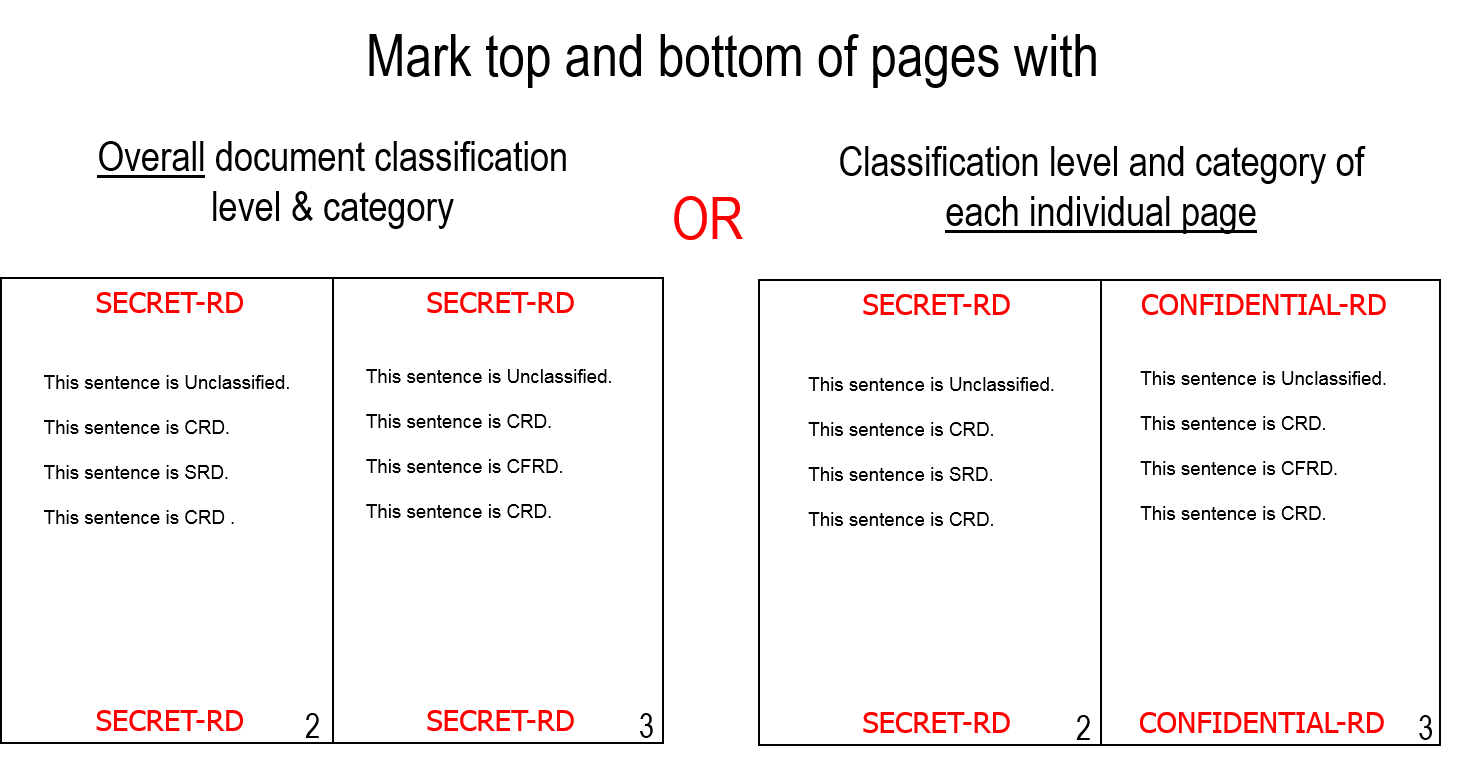 Markings are for training purposes only
94
[Speaker Notes: These are examples of interior pages of matter that contains RD.  Interior pages have the overall classification level and category of the matter or the highest level and category of the individual page at the top and bottom of the pages.

In the example on the left, every page is marked with the overall level and category of the matter. 

In the example on the right, each interior page is marked with the overall level and category of each page – which is Secret RD for page 2 and Confidential RD for page 3.]
Back Page Marking
Mark back cover or back page with overall level of information in the matter
Indicating the overall category is acceptable, but not required
Markings are for training purposes only
95
[Speaker Notes: The back cover or back page of matter containing RD or FRD must be marked with the overall classification level of information contained in the matter at the top and bottom of the page. Including the overall category of information in the page markings is not required, but is acceptable.

This requirement does not apply to matter when there is no outside back cover or page (e.g. electronic documents).]
Subject or Title Marking
Subject or title of matter containing RD or FRD must be marked to identify the classification of the text of the subject or title, including the level, category (if RD or FRD), and caveats (e.g., NOFORN, ORCON)  

This marking is placed before the subject or title 

Every effort should be made to keep the subject or title unclassified
96
[Speaker Notes: The subject or title of matter containing RD or FRD must be marked to identify the classification of the text of the subject or title.  This marking should include the level, category (if RD or FRD), and caveats (e.g., NOFORN, ORCON). 

This marking is placed before the subject or title. 

Every effort should be made to keep the subject or title unclassified.]
Portion Marking
Portion marking is the application of classification markings to individual words, phrases, sentences, paragraphs, or sections of matter to indicate their specific classification levels and categories (if RD or FRD)
Portion marking of matter containing RD and FRD is not required; the decision to do so is left up to each agency
Even if your agency requires portion marking, you may encounter matter containing RD or FRD from other agencies that is not portion-marked
Matter that is not portion-marked may not be used as a source document
97
[Speaker Notes: Portion marking is the application of classification markings to individual words, phrases, sentences, paragraphs, or sections of matter to indicate their specific classification levels and categories (if RD or FRD).

Portion marking of matter containing RD and FRD is not required. The decision to do so is left up to each agency.

Even if your agency requires portion marking, you may encounter matter containing RD or FRD from other agencies that is not portion-marked.

Matter that is not portion-marked may not be used as a source document.]
Portion Marking (2)
If decision is made to portion mark, the level and category           (if RD or FRD) must be identified for each portion
If no category is indicated, the portion is presumed to be National Security Information
Markings are for training purposes only
98
[Speaker Notes: If the decision is made to portion mark, the level and category (if RD or FRD) must be identified for each portion.
Matter containing only TFNI and/or NSI must be portion marked.

     If no category is indicated, the portion is presumed to be National Security Information]
Commingled Matter
Requirements for matter containing RD/FRD and NSI
When not portion-marked
Does not contain declassification instructions
Marked the same as matter containing only RD or FRD

When portion-marked
“Declassify On” line does not include a declassification date or event
Annotate the “Declassify On” line with “Not Applicable (or N/A) to RD/FRD portions. See source list for NSI portions”
Source list must provide applicable NSI declassification instructions
If feasible, the source list is not placed on the front page
99
[Speaker Notes: The requirements for matter containing RD/FRD and NSI depend on whether the matter is portion-marked.
When not portion-marked:
Does not contain declassification instructions
Marked the same as matter containing only RD or FRD

When portion-marked:

“Declassify On” line does not include a declassification date or event

Annotate the “Declassify On” line with “Not Applicable (or N/A) to RD/FRD portions. See source list for NSI portions”

The source list must provide applicable NSI declassification instructions

If feasible, the source list is not placed on the front page]
Example of Portion Marked Matter containing RD and NSI
Markings are for training purposes only
100
[Speaker Notes: Here is an example of portion-marked matter containing both Restricted Data and National Security Information.]
Critical Nuclear Weapon Design Information (CNWDI)
CNWDI is RD
CNWDI designation is used by DoD for TSRD or SRD weapon data revealing the theory of operation or design of the components of a thermonuclear or fission bomb, warhead, demolition munitions, or test device
Requirements for marking matter containing CNWDI are contained in DoD Instruction 5210.02  
DoD personnel should refer to DoD Instruction 5210.02 for more information
101
[Speaker Notes: CNWDI is RD.

The CNWDI designation is used by DoD for TSRD or SRD weapon data revealing the theory of operation or design of the components of a thermonuclear or fission bomb, warhead, demolition munitions, or test device.

Requirements for marking matter containing CNWDI are contained in DoD Instruction 5210.02.  

DoD personnel should refer to DoD Instruction 5210.02 for more information.]
Module D
Exercises
102
Module D Exercise 1
If matter containing RD, FRD, and NSI is portion marked, when a portion marking identifies the level only, it is _____________________.
	Restricted Data 
	Formerly Restricted Data 
	National Security Information 
	None of the above
103
[Speaker Notes: If matter containing RD, FRD, and NSI is portion-marked, when a portion marking identifies the level only, it is _____________________.
Restricted Data 
Formerly Restricted Data 
National Security Information 
None of the above]
Module D Exercise 1 - Answer
If matter containing RD, FRD, and NSI is portion marked, when a portion marking identifies the level only, it is _____________________.
	Restricted Data 
	Formerly Restricted Data 
	National Security Information 
	None of the above
104
[Speaker Notes: When matter contains RD, FRD, and NSI, the portions containing RD and FRD must identify the level and category.  When no category is identified, it is assumed to be National Security Information.]
Module D Exercise 2
Select the required front page markings on matter containing FRD.
Highest level of information in the matter at the top and bottom of page
FRD admonishment
RD Derivative Classifier's name and position/title
All of the above
105
[Speaker Notes: Select the required front page markings on matter containing FRD.
Highest level of information in the matter at the top and bottom of page
FRD admonishment
RD Derivative Classifier's name and position/title
All of the above]
Module D Exercise 2 - Answer
Select the required front page markings on matter containing FRD.
Highest level of information in the matter at the top and bottom of page
FRD admonishment
RD Derivative Classifier's name and position/title
All of the above
106
[Speaker Notes: All of the answers are correct. The front page must have the highest level of information in the matter at the top and bottom, the FRD admonishment, and the RD Derivative Classifier’s name and position title (and agency and office, if not otherwise apparent) in the classification authority block.]
Module D Exercise 3
True or False?
Matter containing RD and FRD must have declassification instructions.
107
[Speaker Notes: True or False?

Matter containing RD and FRD must have declassification instructions.]
Module D Exercise 3 - Answer
True or False?
Matter containing RD and FRD must have declassification instructions.

FALSE!

Matter containing RD or FRD is not automatically declassified.  Even if the matter also contains NSI, there must be no declassification instructions that apply to RD or FRD. 
 
The declassification instructions must be omitted or state “N/A to RD (or FRD)”.
108
[Speaker Notes: The answer is false. 

Matter containing RD or FRD is not automatically declassified.  Even if the matter also contains NSI, there must be no declassification instructions that apply to RD or FRD.   The declassification instructions must be omitted or state “N/A to RD (or FRD)”.]
Module D Summary
This module covered:
Markings displayed on the front page 
Markings required for the interior pages
Markings required for the back page 
RD Derivative Classifier markings 
Portion marking
109
[Speaker Notes: In this module we discussed:

Markings displayed on the front page 

Markings required for the interior pages 

Markings required for the back page

RD Derivative Classifier markings 

Portion marking]
Module ERedaction and Declassification
110
Module E Objectives
Be able to identify the following 
When an RD Derivative Classifier may identify RD or FRD for removal from matter to create matter that does not contain RD or FRD
Classification review requirements for matter intended for public release 
Review process for requests under the FOIA or MDR review of matter containing RD or FRD
111
[Speaker Notes: The objectives of Module E are to be able to identify the following: 

When an RD Derivative Classifier may identify RD or FRD for removal from matter to create matter that does not contain RD or FRD

Classification review requirements for matter intended for public release 

Review process for requests under the FOIA or MDR review of matter containing RD or FRD]
Redaction of RD or FRD
RD Derivative Classifiers are authorized to remove RD or FRD portions only if the resulting matter is not for public release when the:
matter being redacted was originated by the                    RD Derivative Classifier’s agency
matter being redacted is portion-marked
resulting matter is reviewed to ensure it does not contain RD or FRD (check that the remaining portions are correctly identified as not being RD or FRD and that there are no classified associations)
112
[Speaker Notes: RD Derivative Classifiers are authorized to remove RD or FRD portions if the resulting matter is not for public release when the:

matter being redacted was originated by the RD Derivative Classifier’s agency

matter being redacted is portion-marked

resulting matter is reviewed to ensure it does not contain RD or FRD (check that the remaining portions are correctly identified as not being RD or FRD and that there are no classified associations)]
Redaction of RD or FRD (2)
If matter is intended for public release, an RD Derivative Classifier is not authorized to redact RD or FRD – even if the matter is portion-marked
If the matter potentially contains RD, it must be reviewed by authorized persons in DOE
If the matter potentially contains FRD, it must be reviewed by authorized persons in either DOE or DoD
113
[Speaker Notes: If matter is intended for public release, an RD Derivative Classifier is not authorized to redact RD or FRD – even if the matter is portion-marked.

If the matter potentially contains RD, it must be reviewed by authorized persons in DOE.

If the matter potentially contains FRD, it must be reviewed by authorized persons in either DOE or DoD.]
Declassification of Matter Containing RD
Only an authorized DOE person may declassify (remove the markings from) matter containing RD 
Even if there are applicable unclassified guide topics, an authorized DOE person is the only person authorized to review the matter and remove RD markings from matter containing RD
114
[Speaker Notes: Only an authorized DOE person may declassify (remove the markings from) matter containing RD. 

Even if there are applicable unclassified guide topics, an authorized DOE person is the only person authorized to review the matter and remove RD markings from matter containing RD.]
Declassification of Matter Containing FRD
Only authorized persons in DOE or within DoD may declassify matter containing FRD
Declassification must be based on a topic in a joint DOE-DoD guide, a DoD guide coordinated with DOE, or agency guidance reviewed by both DOE and DoD
115
[Speaker Notes: Only authorized persons in DOE or within DoD may declassify matter containing FRD.

The declassification must be based on a topic in a joint DOE-DoD guide, a DoD guide coordinated with DOE, or agency guidance reviewed by both DOE and DoD.]
FOIA and MDR Reviews of Matter Containing RD
Agencies must forward matter marked as or potentially containing RD that is responsive to a FOIA or MDR request to DOE for review
The DOE, Director Office of Classification, is the Government-wide denying official for RD  
If information is denied, the response will include information on appeals
Appeal authority for RD is the DOE Associate Under Secretary for Environment, Health, Safety and Security
116
[Speaker Notes: Agencies must forward matter marked as or potentially containing RD that is responsive to a Freedom of Information Act (FOIA) or Mandatory Declassification Review (MDR) request to DOE for review.

The DOE, Director Office of Classification, is the Government-wide denying official for RD.  
If information is denied, the response will include information on appeals.

The appeal authority for RD is the DOE Associate Under Secretary for Environment, Health, Safety and Security.]
FOIA and MDR Reviews of Matter Containing FRD
Agencies must forward matter marked as or potentially containing FRD that is responsive to a FOIA or MDR request to the DOE or to the DoD for review, depending on which is the originating agency 
If the matter or portions of the matter cannot be released, the denying official is either the DOE Director of the  Office of Classification or the appropriate DoD official
117
[Speaker Notes: Agencies must forward matter marked as or potentially containing FRD that is responsive to a FOIA or MDR request to the DOE or to the DoD for review, depending on which is the originating agency.  

If the matter or portions of the matter cannot be released, the denying official is either the DOE Director of the Office of Classification or the appropriate DoD official.]
Module E
Exercises
118
Module E Exercise 1
True or false?
Anyone can redact portions that are marked as RD or FRD from matter as long as it is not intended for public release and they have the resulting matter reviewed by an RD Derivative Classifier.
119
[Speaker Notes: True or false?

Anyone can redact portions that are marked as RD or FRD from matter as long as it is not intended for public release and they have the resulting matter reviewed by an RD Derivative Classifier.]
Module E Exercise 1 - Answer
True or false?
Anyone can redact portions that are marked as RD or FRD from matter as long as it is not intended for public release and they have the resulting matter reviewed by an RD Derivative Classifier.

FALSE!

ONLY an RD Derivative Classifier may redact portions marked as RD or FRD from matter that is not intended for public release – and this may only be done for matter originated by the RD Derivative Classifier’s agency. 

When the RD or FRD is removed, the RD Derivative Classifier must ensure the new matter does not contain RD or FRD.  They must ensure the remaining portions are correctly identified as not being RD or FRD and check for associations.
120
[Speaker Notes: This is a false statement.

ONLY an RD Derivative Classifier may redact portions marked as RD or FRD from matter that is not intended for public release – and this may only be done for matter originated by the RD Derivative Classifier’s agency.    

When the RD or FRD is removed, the RD Derivative Classifier must ensure the new matter does not contain RD or FRD.  They must ensure the remaining portions are correctly identified as not being RD or FRD and check for associations.]
Module E Exercise 2
Only _______________ may declassify matter containing RD.
	authorized persons in DOE
	RD Management officials
	authorized persons in DOE or DoD
	None of the above
121
[Speaker Notes: Only _______________ may declassify matter containing RD.
authorized persons in DOE
RD Management officials
authorized persons in DOE or DoD
None of the above]
Module E Exercise 2 - Answer
Only _______________ may declassify matter containing RD.
	authorized persons in DOE
	RD Management officials
	authorized persons in DOE or DoD
	None of the above
122
[Speaker Notes: Only authorized persons in DOE may declassify matter containing RD.]
Module E Exercise 3
Only _______________ may declassify matter containing FRD.
	authorized persons in DOE
	RD Management officials
	authorized persons in DOE or DoD
	None of the above
123
[Speaker Notes: Only _______________ may declassify matter containing FRD.
authorized persons in DOE
RD Management officials
authorized persons in DOE or DoD
None of the above]
Module E Exercise 3 - Answer
Only _______________ may declassify matter containing FRD.
	authorized persons in DOE
	RD Management officials
	authorized persons in DOE or DoD
	None of the above
124
[Speaker Notes: Only authorized persons in DOE or DoD may declassify matter containing FRD.]
Module E Summary
This module covered redaction and declassification authorities 

Contact your supervisor, RD Management Official, or refer to agency instructions for procedures to submit matter to the appropriate authority
125
[Speaker Notes: This module covered redaction and declassification authorities.

Contact your supervisor, RD Management Official, or refer to agency instructions for procedures to submit matter to the appropriate authority]
Module FOther Considerations
126
Module F Objectives
Determine if you require designation as an RD Derivative Classifier
Understand the authority required to upgrade and downgrade matter containing RD or FRD 
Determine when an RD Derivative Classifier is authorized to remove RD or FRD from matter
Determine, in general, who may have access to RD or FRD
Identify the contact to approve the international exchange of RD and FRD
Identify the authorities for TFNI
127
[Speaker Notes: After completing this module you should be able to:

Determine if you require designation as an RD Derivative Classifier

Understand the authority required to upgrade and downgrade matter containing RD or FRD 

Determine when an RD Derivative Classifier is authorized to remove RD or FRD from matter

Determine, in general, who may have access to RD or FRD

Identify the contact to approve the international exchange of RD and FRD

Identify the authorities for TFNI]
RD Derivative Classifier Designation
All RD Derivative Classifiers must complete the required training 
For non-DoD agencies, all RD Derivative Classifiers must be designated in writing in accordance with agency procedures
For DoD
Military or Federal civilian employees within DoD who have received appropriate training do not require designation to be an RD Derivative Classifier
All contractor RD Derivative Classifiers, including DoD contractors, must be designated in writing
128
[Speaker Notes: All RD Derivative Classifiers must complete the required training.

For non-DoD agencies, RD Derivative Classifiers, must be designated in writing as RD Derivative Classifiers in accordance with agency procedures.

For DoD

Military or Federal civilian employees within DoD who have received appropriate training do not require designation to be an RD Derivative Classifier

All contractor RD Derivative Classifiers, including DoD contractors, must be designated in writing]
Upgrading
RD Derivative Classifier may upgrade the level or category of matter marked as or potentially containing RD or FRD
Upgrading decisions must be based on 
DOE guides, joint DOE-agency classification guides or agency guides coordinated with DOE; or
Portion-marked source documents
129
[Speaker Notes: An RD Derivative Classifier may upgrade the level or category of matter marked as or potentially containing RD or FRD.

Upgrading must be based on DOE guides, joint DOE-agency classification guides, agency guides coordinated with DOE, or portion-marked source documents.]
Downgrading
RD Derivative Classifier may downgrade the level, but cannot downgrade the category of matter containing RD or FRD
Downgrading decisions must be based on DOE guides, joint DOE-agency classification guides or agency guides coordinated with DOE
Source documents may not be used as the basis for downgrading matter containing RD or FRD
130
[Speaker Notes: An RD Derivative Classifier can downgrade the level but cannot downgrade the category of matter containing RD or FRD.

Downgrading decisions must be based on DOE guides, joint DOE-agency classification guides or agency guides coordinated with DOE. 

While source documents may be used as the basis for upgrading matter containing RD or FRD, source documents may not be used as the basis for downgrading matter containing RD or FRD.]
Downgrading Authority
An RD Derivative Classifier may determine that matter may be handled at a lower level than the initial classification level - but not lower than Confidential
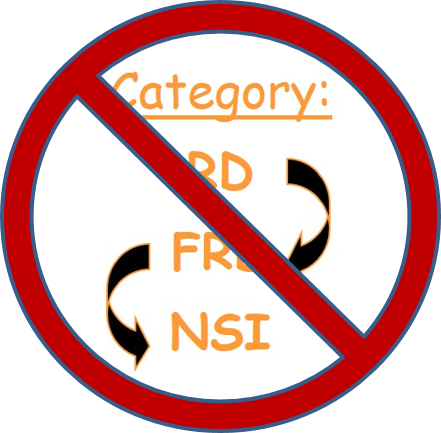 An RD Derivative Classifier CANNOT downgrade the category
131
[Speaker Notes: Downgrading

Downgrading is defined as a determination by an appropriate official that information may be handled at a lower level than the initial classification, or matter may be handled at a lower level and/or category than the initial classification.  

Note, however, that the level can not be lower than Confidential as this would then be declassification.  A downgrading determination does not include the immediate correction of a mistake in classification or acting in accordance with a downgrading notice.]
Access Requirements for RD – non-DoD agencies
Need to know
In general, a Q or L access authorization is required for access to RD
Top Secret RD, Secret RD, and Confidential RD
Confidential RD only
There may be additional requirements depending on the agency and the program.  Contact your security office to verify the access requirements for the RD information you work with
Q
L
132
[Speaker Notes: You must ensure RD is shared only with persons who have a need to know and the appropriate clearance and access authorization.  

Persons from all agencies, except DoD, must have a need to know and, in general a Q or L access authorization. In general, Q is valid for access to Top Secret, Secret, and Confidential RD and an L is valid only for access to Confidential RD.

However, there may be additional requirements depending on the agency and the program.  Your security office should be able to help verify that persons meet all the access requirements.]
DoD Access Requirements for RD – Nuclear Weapon Data
Need to know
In general, for access to nuclear weapon data, a person in DoD must have an appropriate clearance with CNWDI 

However, refer to DoD Instruction 5210.02, Access to and Dissemination of Restricted Data, for full requirements and points of contact
133
[Speaker Notes: Within DoD, an individual with a need to know must, in general, have appropriate clearance and CNWDI for access to nuclear weapon data.  

Refer to DoD Instruction 5210.02, Access to and Dissemination of Restricted Data, for full requirements and DoD points of contact.]
Access to FRD
In general, the same as for NSI

Clearance at the same or higher level as the classification of the information in the matter

There may be additional requirements depending on the agency and the program  
Contact your security office to verify the access requirements for the FRD information you work with
134
[Speaker Notes: In general, the access requirements for FRD are the same as for NSI. Again, there may be additional requirements, depending on the agency and the program.

If you are not sure you can share FRD with someone, contact your security office to verify the access requirements for the FRD information you work with.]
International Exchange Limitations
Atomic Energy Act states there can be no exchange of RD or FRD except pursuant to an agreement for cooperation 
FRD is treated as RD in foreign dissemination
Approval for exchange is a multi-step process
Contact the Joint Atomic Information Exchange Group (JAIEG) if you need to share RD or FRD with any foreign nation or regional defense organization 
JAIEG Deputy Chief (DTRA) Tom Niner – (703) 681-0224
JAIEG Chief (DOE) Kevin Winston – (703) 681-0222
JAEIG Technical Director (DOE) – (703) 681-0232
135
[Speaker Notes: RD can only be exchanged with a foreign nation if there is an agreement for cooperation under the Atomic Energy Act.  FRD is treated as RD in foreign exchange; it also requires an agreement for cooperation.  

In order to determine if matter containing RD or FRD may be exchanged with a foreign nation or regional defense program, you must contact the Joint Atomic Information Exchange Group (JAIEG).]
TFNI Authorities
Some requirements for TFNI are similar to RD/FRD
Specific training is required to determine if matter contains TFNI
DOE must review matter that potentially contains TFNI for public release
TFNI is never automatically declassified

For training on all requirements, contact your supervisor or RD Management Official
136
[Speaker Notes: Although this training does not cover all TFNI requirements, you should be aware of some TFNI requirements in case you encounter TFNI.  

Like RD and FRD, specific training is required to review matter that potentially contains the information; DOE must review matter that potentially contains TFNI for public release; and TFNI is never automatically declassified.

For training on all TFNI requirements, contact your supervisor or RD Management Official.]
Classification Challenges
Any person with access to RD, FRD, or TFNI who believes that RD, FRD, or TFNI is improperly classified is encouraged and expected to challenge the classification 

Challenges are submitted in accordance with agency procedures

Challenges may also be submitted directly to the DOE Director, Office of Classification, at any time                             (See 10 CFR Part 1045 for instructions)

Under no circumstances is the person subject to retribution
137
[Speaker Notes: As a person with access to RD or FRD, if you believe that RD or FRD is improperly classified, you are encouraged and expected to challenge any classification of RD or FRD that you believe is incorrect.  This also applies to TFNI.  Retribution against a person making a classification challenge is prohibited.  

You may submit a challenge to the classification of RD, FRD, or TFNI by following your agency procedures. You may also submit classification challenges directly to the Director, Office of Classification at any time. The person submitting the challenge must receive an initial response from that office within 60 days.]
Declassification Proposals
Anyone may submit proposals for the declassification of RD, FRD, or TFNI
Proposals may be submitted under agency policy or may be submitted directly to the DOE Director, Office of Classification
Proposal must include a description of the information concerned  (submit through secure means if the proposal is classified)
Proposal may also include a reason for the request
Proposals should be reviewed for classification and sent through secure means if classified
138
[Speaker Notes: Anyone may submit proposals for the declassification of RD, FRD, or TFNI.

Proposals may be submitted under agency policy or may be submitted directly to the DOE Director, Office of Classification.

The proposal must include a description of the information concerned  (submit through secure means if the proposal is classified).

The proposal may also include a reason for the request.

Proposals should be reviewed for classification and sent through secure means if classified.]
Sanctions
Any knowing, willful, or negligent action contrary to the requirements of 10 CFR part 1045 that results in the misclassification of information may result in sanctions
Appropriate criminal, civil, and/or administrative penalties for misclassification
Sanctions depend on the nature and severity of the action as determined by the appropriate authority
139
[Speaker Notes: Failure to follow the requirements in 10 CFR 1045 could result in sanctions.  

A knowing, willful, or negligent action such as failing to get a newly generated document that potentially contains RD or FRD reviewed by an RD Derivative Classifier, could be a serious incident if the document is misclassified – which might allow a person without the appropriate access authorization to have access.

Possible punishments include criminal, civil, and administrative penalties, depending on the nature and severity of the action as determined by the appropriate authority, in accordance with applicable laws.

Other violations of the regulation’s policies and procedures may be grounds for administrative sanctions.]
Module F
Exercises
140
Module F Exercise 1
An RD Derivative Classifier may change the classification of matter from ____________ to ____________ if the determination is based on guidance.

CRD to CFRD
SRD to Unclassified
SRD to CRD
All of the above
141
[Speaker Notes: An RD Derivative Classifier may change the classification of matter from ____________ to ____________ if the determination is based on guidance.
CRD to CFRD
SRD to Unclassified
SRD to CRD
All of the above]
Module F Exercise 1- Answer
An RD Derivative Classifier may change the classification of matter from ____________ to ____________ if the determination is based on guidance.

CRD to CFRD
SRD to Unclassified
SRD to CRD
All of the above 
Explanation: RD Derivative Classifiers are authorized to upgrade or downgrade the classification level of matter containing RD or FRD.  RD Derivative Classifiers are NOT authorized to downgrade the classification category of matter containing RD or FRD or to go from classified to unclassified.  CRD to CFRD reflects downgrading the category; SRD to Unclassified reflects a declassification.  SRD to CRD is changing the level only and is authorized.
142
[Speaker Notes: An RD Derivative Classifier may change the classification of matter from SRD to CRD if the determination is based on guidance.  

Explanation: RD Derivative Classifiers are authorized to upgrade or downgrade the classification level of matter containing RD or FRD.  RD Derivative Classifiers are NOT authorized to downgrade the classification category of matter containing RD or FRD or to go from classified to unclassified.  CRD to CFRD reflects downgrading the category; SRD to Unclassified reflects a declassification.  SRD to CRD is changing the level only and is authorized.]
Module F Exercise 2
Exchanges of RD or FRD with other countries must be specifically authorized under _______________.

an agreement for cooperation pursuant to the Atomic Energy Act
an Executive Order
an agreement to exchange classified information
None of the above
143
[Speaker Notes: Exchanges of RD or FRD with other countries must be specifically authorized under _______________.

an agreement for cooperation pursuant to the Atomic Energy Act
an Executive order
an agreement to exchange classified information
None of the above]
Module F Exercise 2 - Answer
Exchanges of RD or FRD with other countries must be specifically authorized under _______________.

an agreement for cooperation pursuant to the Atomic Energy Act
an Executive Order
an agreement to exchange classified information
None of the above
144
[Speaker Notes: Exchanges of RD or FRD with other countries must be specifically authorized under an agreement for cooperation pursuant to the Atomic Energy Act.]
Module F Summary
This module covered:
RD Derivative Classifier designation
Upgrading and downgrading authority
Access to RD and FRD
International exchange of RD and FRD
TFNI authorities
Classification challenges
Declassification proposals
Sanctions
145
[Speaker Notes: This module covered:

RD Derivative Classifier designation

Upgrading and downgrading authority

Access to RD and FRD

International exchange of RD and FRD

TFNI authorities

Classification challenges

Declassification proposals

Sanctions]
Next Steps
This briefing contains the content required under          10 CFR Part 1045 for RD Derivative Classifier Training
You are not authorized to classify matter containing RD or FRD until you complete the training and procedures required by your agency
To retain your authority, you must complete refresher training every two years
146
[Speaker Notes: This briefing contains the content required under 10 CFR Part 1045 for RD Derivative Classifier Training.

However, you are not authorized to classify matter containing RD or FRD until you complete the training and procedures required by your agency.

To retain your authority, you must complete refresher training every two years.]
Who should you contact if you have questions?
If you have questions concerning the policies on the classification of RD or FRD

For agency-specific requirements, contact your RD Management Official

For general policy questions or to find out who is your RD Management Official, contact
DOE Office of Classification Outreach Program
301-903-7567 or 
Outreach@hq.doe.gov
147
[Speaker Notes: If you have questions about your agency-specific policies and procedures for classification of RD or FRD, contact your RD Management Official.

If you have general policy questions concerning the classification of RD or FRD, or to find out who your RD Management Official is, contact the DOE Office of Classification Outreach Program at 301-903-7567, or send an email to outreach@hq.doe.gov.]